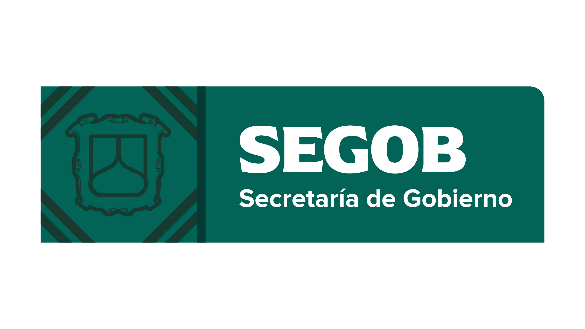 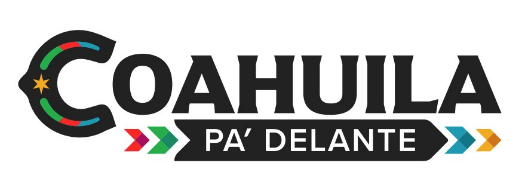 MANOLO JIMÉNEZ SALINAS
GOBERNADOR DEL ESTADO
OSCAR PIMENTEL GONZÁLEZ
SECRETARIO DE GOBIERNO
MSS00
SERGIO MIER CAMPOS
INSTITUTO REGISTRAL Y CATASTRAL
MMS01
VIOLETA ANAHÍ TELLO DÁVILA
JEFATURA DE OFICINA
MMS02
AXEL ANTONIO RAMOS CERVANTES
COORDINACIÓN GENERAL 
ADMINISTRATIVA
MMS02
JORGE ALEJANDRO 
SÁNCHEZ DE VALLE
UNIDAD DE TRANSPARENCIA
MM04
JUAN FRANCISCO 
PADILLA COVARRUBIAS
COORDINACIÓN DE 
COMUNICACIÓN SOCIAL
MM02
SECRETARÍA TÉCNICA
ALBERTO AGUIRRE VILLARREAL
SUBSECRETARÍA  DE GOBIERNO Y
  ATENCIÓN CIUDADANA 
MMS01
FRANCISCO DE J. NIEBLA VARGAS
SUBSECRETARÍA DE ASUNTOS 
POLÍTICOS Y SOCIALES
MMS01
VALERIANO VALDÉS CABELLO
CONSEJERÍA JURÍDICA 
DEL GOBIERNO DEL ESTADO
MST01
JUAN FRANCISCO 
MARTÍNEZ ÁVALOS
SUBSECRETARÍA DE
 PROTECCIÓN CIVIL
MMS02
SUBSECRETARÍA PARA LA 
IGUALDAD DE GÉNERO
GABRIELA ALEJANDRA 
DE LA CRUZ RIVAS
PERIODICO OFICIAL DEL GOBIERNO
 DEL ESTADO
MMS02
DORA ALICIA DE LA GARZA 
VILLANUEVA
REGISTRO CIVIL
MMS02
LUCAS MARTÍNEZ SÁNCHEZ
ARCHIVO GENERAL DEL 
ESTADO DE COAHUILA
MM01
SAÚL GARDUÑO RAMÍREZ
CENTRO DE EVALUACIÓN Y CONTROL
DE CONFIANZA
MMS01